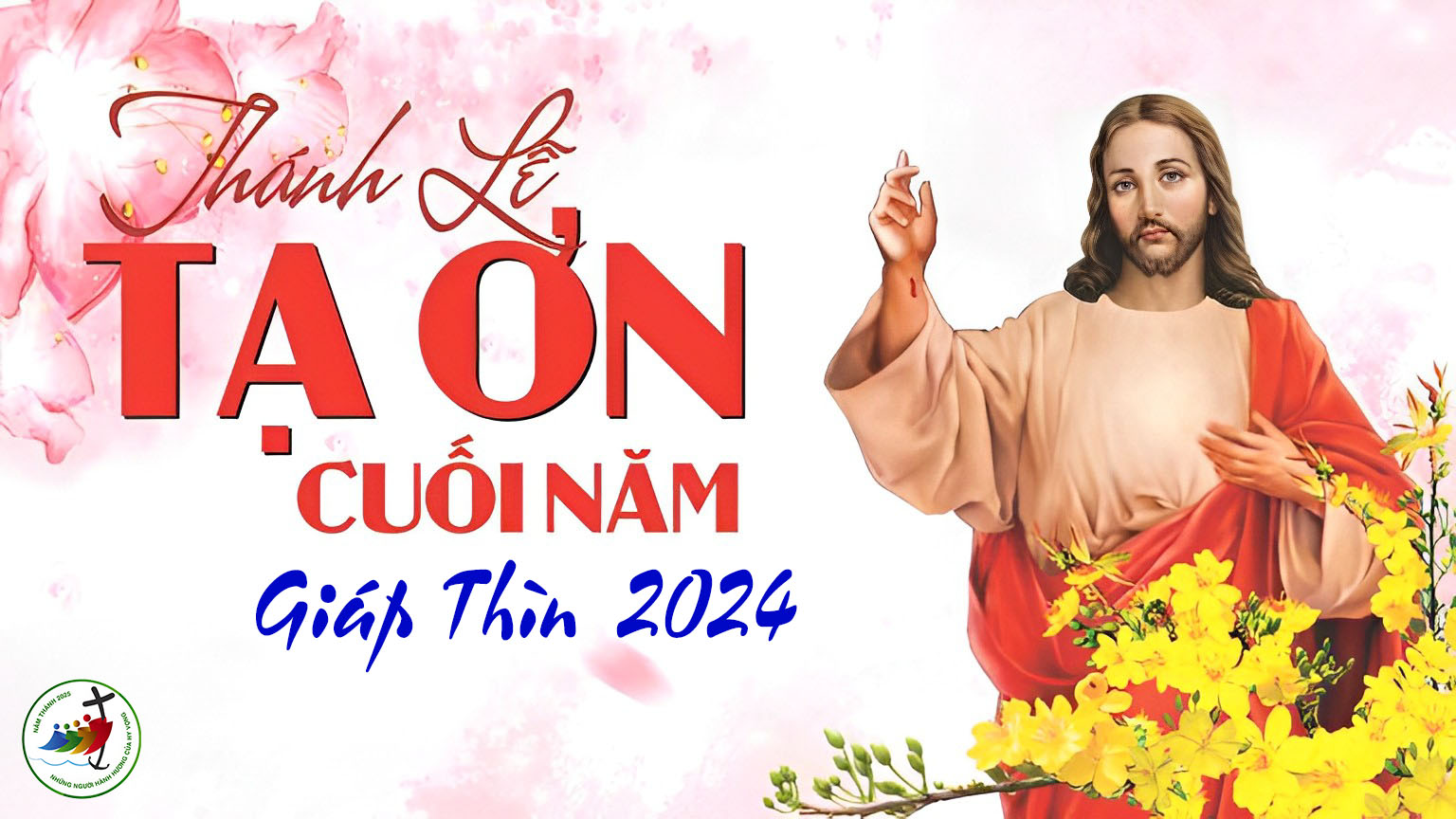 Ca Nhập LễĐàn Hát LênLm. Nguyễn Duy
**: Đàn hát lên nhờ Thánh Thần linh hứng. Trót tâm tình dâng Thiên Chúa là Cha. Luôn cảm tạ Người nhân Danh Thánh Tử. Vì Người ban muôn phúc lộc chan hoà.
**: Xin dâng Người bài ca tán tụng hồng ân. Xin dâng Người bài ca chứa chan tình mến. Ơn cứu độ trào tuôn vào trong thế giới. Ơn cứu độ khởi nguyên trời mới đất mới.
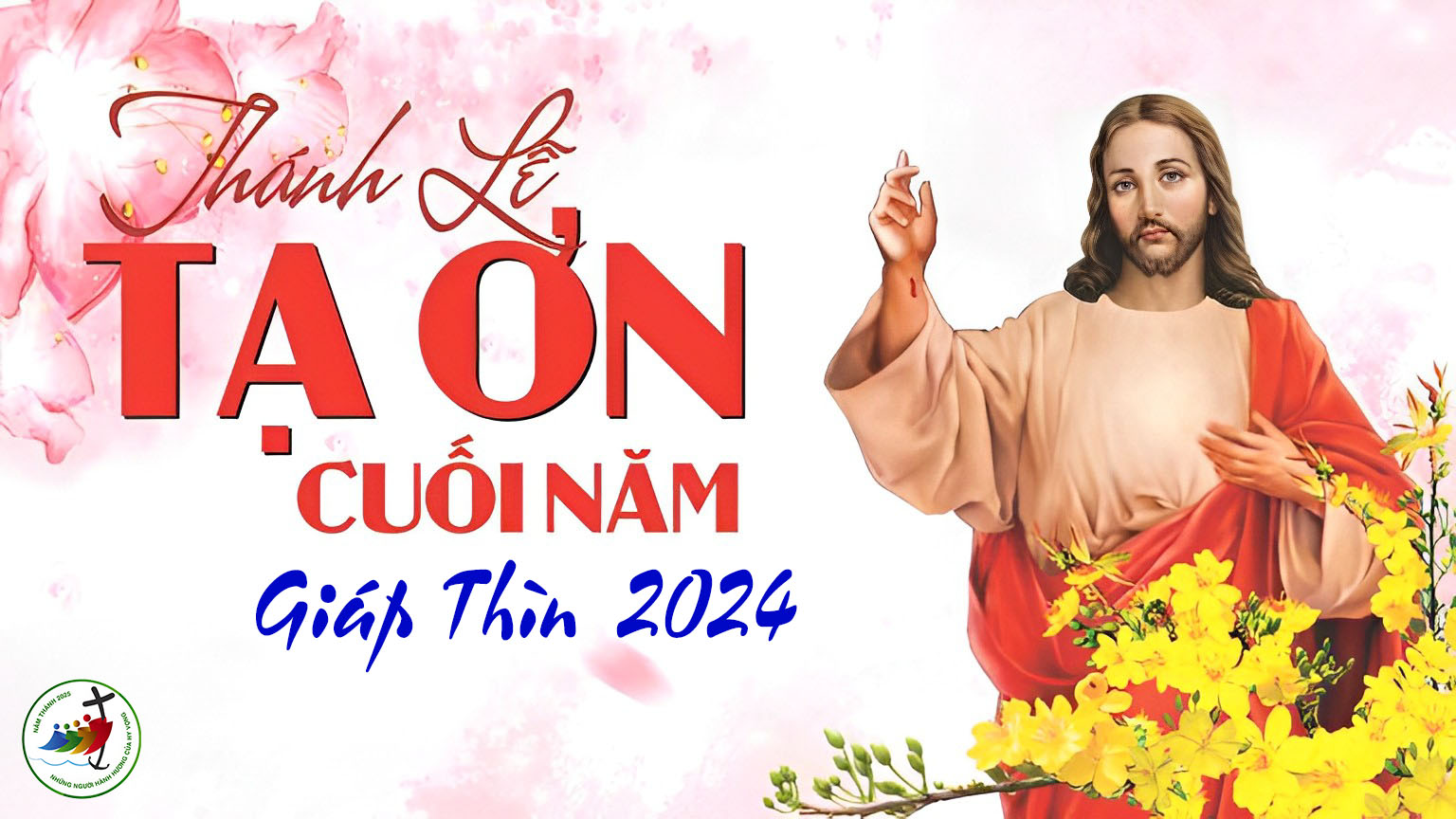 Ca Nhập LễMột Năm Đã QuaĐăng Khoa
Tk1: Một năm đã qua, con sống trong tình yêu Chúa. Muôn ngàn hồng ân Ngài ban xuống trên cuộc đời. Dìu dắt con đi trên lối của Ngài, và đỡ nâng tâm hồn của con. Ngài yêu con, một tình yêu không thể dò thấu.
Đk: Tạ ơn Thiên Chúa, xin tạ ơn Chúa. Muôn ngàn đời Chúa vẫn trọn tình thương. Con xin tri ân tình Ngài, con xin hát khen Danh Ngài. Từ muôn đời và chính hiện nay, luôn mãi cho đến ngàn năm.
Tk2: Một năm đã qua, con sống trong vòng tay Chúa. Qua từng biến cố, Ngài thương uốn con nên người. Và những anh em cùng những vui buồn là món quà ân tình Chúa ban. Hồng ân Chúa dành cho con cao vời khôn sánh.
Đk: Tạ ơn Thiên Chúa, xin tạ ơn Chúa. Muôn ngàn đời Chúa vẫn trọn tình thương. Con xin tri ân tình Ngài, con xin hát khen Danh Ngài. Từ muôn đời và chính hiện nay, luôn mãi cho đến ngàn năm.
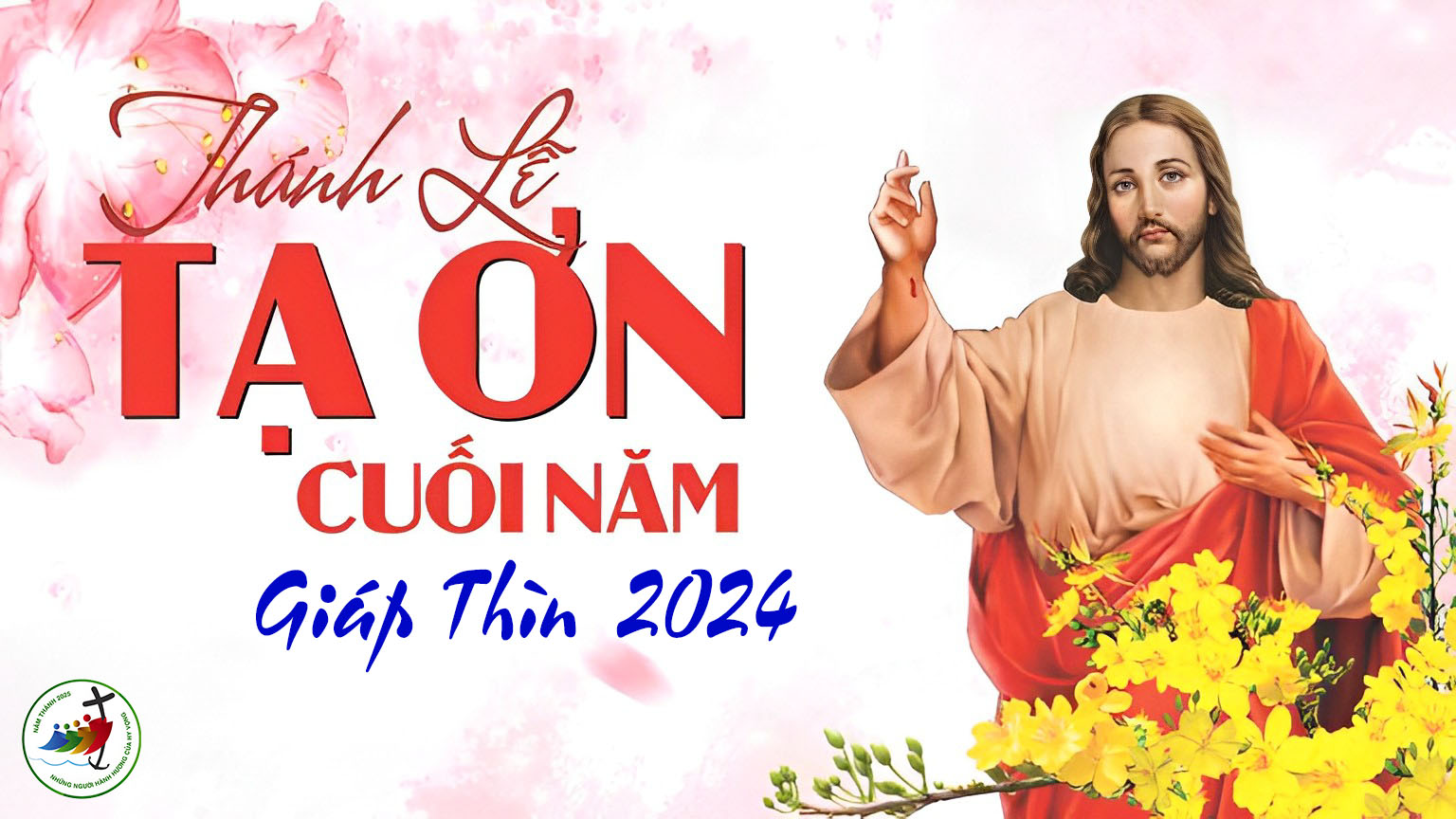 Ca Nhập LễLời Tạ Ơn Cuối NămDấu Chân
Tk1: Lời tạ ơn, con dâng lên Chúa Trời. Lời thiết tha trong lòng mến chân thành. Tạ ơn Chúa vì biết bao ơn lành Chúa đã thương ban trong một năm qua.
Đk: Tạ ơn Thiên Chúa với một năm trôi qua, Ngài đã rộng ban nguồn phúc ân dư tràn, Chúa đã giữ gìn nâng đỡ chở che con mãi. Nguyện dâng lên Chúa, Chúa Mùa Xuân yêu thương, hồn xác của con và ước mơ chân thành, Chúa hãy chúc lành, chan chứa hồng ân trong cuộc đời con.
Tk2: Tình Ngài thương bao la không bến bờ. Mà lắm phen, con lại quá hững hờ. Nào con biết Ngài vẫn luôn quan phòng. Dõi bước con đi trong từng ngày qua.
Đk: Tạ ơn Thiên Chúa với một năm trôi qua, Ngài đã rộng ban nguồn phúc ân dư tràn, Chúa đã giữ gìn nâng đỡ chở che con mãi. Nguyện dâng lên Chúa, Chúa Mùa Xuân yêu thương, hồn xác của con và ước mơ chân thành, Chúa hãy chúc lành, chan chứa hồng ân trong cuộc đời con.
Tk3: Đời dương gian ngập tràn bao nỗi sầu. Dù sướng vui, hay buồn bã ê chề. Đường con đi Ngài vẫn luôn am tường. Giúp sức ban ơn dìu dắt đời con.
Đk: Tạ ơn Thiên Chúa với một năm trôi qua, Ngài đã rộng ban nguồn phúc ân dư tràn, Chúa đã giữ gìn nâng đỡ chở che con mãi. Nguyện dâng lên Chúa, Chúa Mùa Xuân yêu thương, hồn xác của con và ước mơ chân thành, Chúa hãy chúc lành, chan chứa hồng ân trong cuộc đời con.
Tk4: Và giờ đây dâng lên câu hát mừng. Ngày tháng qua luôn được Chúa giữ gìn. Hồng ân Chúa luôn khấng ban dư đầy. Phó thác nơi Ngài những ngày tương lai.
Đk: Tạ ơn Thiên Chúa với một năm trôi qua, Ngài đã rộng ban nguồn phúc ân dư tràn, Chúa đã giữ gìn nâng đỡ chở che con mãi. Nguyện dâng lên Chúa, Chúa Mùa Xuân yêu thương, hồn xác của con và ước mơ chân thành, Chúa hãy chúc lành, chan chứa hồng ân trong cuộc đời con.
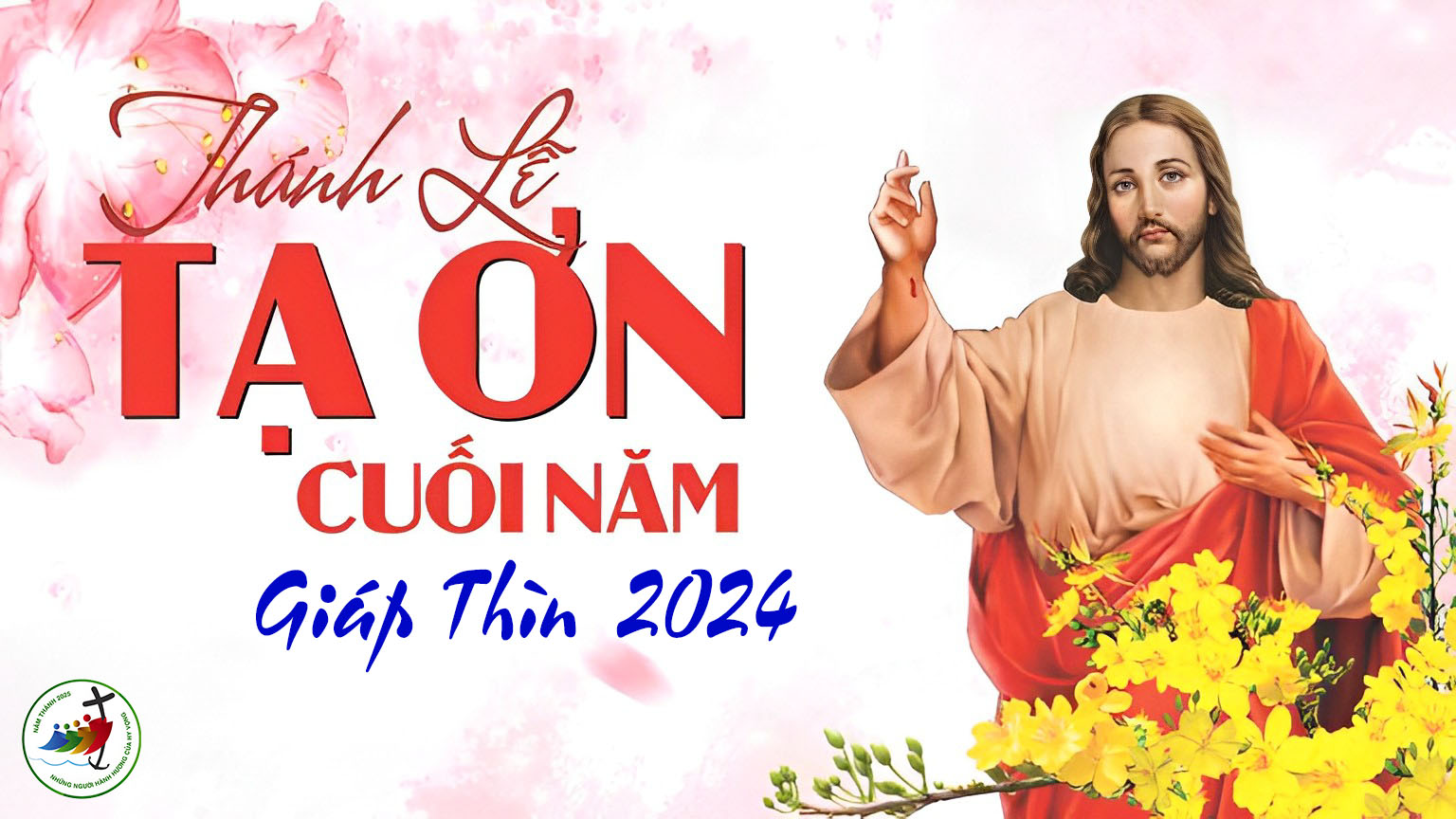 Ca Tiến LễÂn Tình Chúa XuânGiang Ân
Tk1: Ngày tháng qua đi trong đời con, một năm Chúa ban bao ơn lành; một năm với bốn mùa thay đổi, một năm cuộc đời bao sóng gió gian nan Chúa ơi, xuân nay lại đến rồi.
Đk: Tình thương Chúa chất ngất như trời cao, tình thương Chúa vẫn luôn luôn dạt dào, từ ngàn năm vững bền như núi cao, như biển rộng. Đời con mãi khắc dấu ân tình sâu, đời con mãi khắc ghi ân tình Ngài, trọn đời con hát bài ca tán dương Chúa tình thương.
Tk2: Hạt giống hôm qua gieo đồng xa, giờ đây trổ hoa thơm mặn mà; mùa xuân gió mới về trong nắng, chợt nghe vọng lời trong thơ vắng mênh mông, ấm êm ca dao tình đất trời.
Đk: Tình thương Chúa chất ngất như trời cao, tình thương Chúa vẫn luôn luôn dạt dào, từ ngàn năm vững bền như núi cao, như biển rộng. Đời con mãi khắc dấu ân tình sâu, đời con mãi khắc ghi ân tình Ngài, trọn đời con hát bài ca tán dương Chúa tình thương.
Tk3: Cuộc sống bon chen theo thời gian, đời con lãng quên ân tình Ngài; đời con vướng mắc nhiều sai lỗi, giờ đây tìm về trong hối tiếc, xin tha, Chúa ơi, bao nhiêu là lỗi lầm.
Đk: Tình thương Chúa chất ngất như trời cao, tình thương Chúa vẫn luôn luôn dạt dào, từ ngàn năm vững bền như núi cao, như biển rộng. Đời con mãi khắc dấu ân tình sâu, đời con mãi khắc ghi ân tình Ngài, trọn đời con hát bài ca tán dương Chúa tình thương.
Tk4: Còn đó bao nhiêu giọt mồ hôi, một năm nắng mưa trên ruộng đồng; một năm đã cấy cày vun xới, chờ mong tình Ngài thương ban xuống ơn thiêng, sướng vui, hân hoan mùa lúa về.
Đk: Tình thương Chúa chất ngất như trời cao, tình thương Chúa vẫn luôn luôn dạt dào, từ ngàn năm vững bền như núi cao, như biển rộng. Đời con mãi khắc dấu ân tình sâu, đời con mãi khắc ghi ân tình Ngài, trọn đời con hát bài ca tán dương Chúa tình thương.
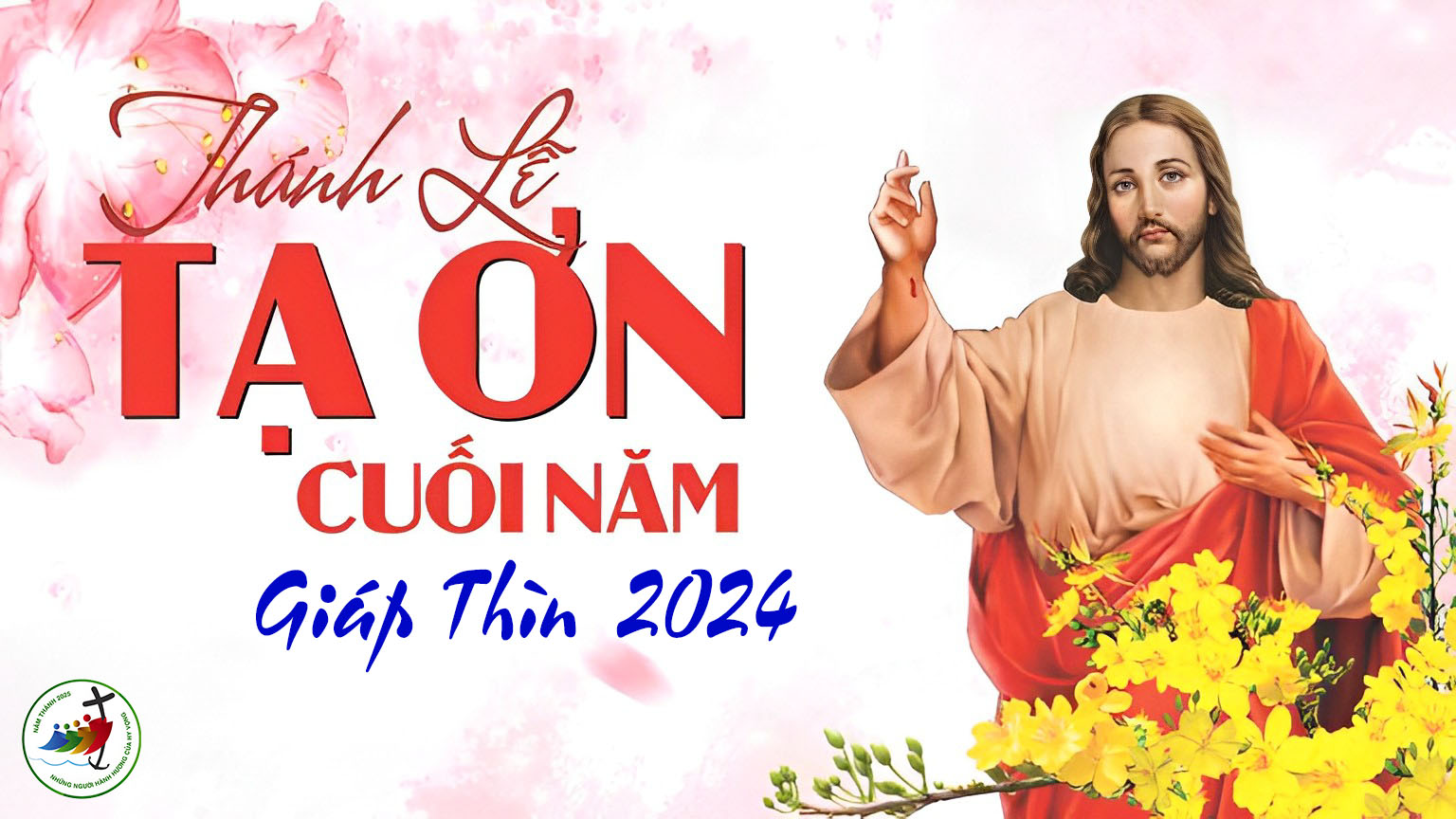 Ca Tiến LễCủa Lễ Dâng NgàiQuốc Huy
Tk1: Từ bao hạt lúa miến là bao gắng công muôn người. Xin tiến về Cha là hương hoa của đầu mùa. Nguyện Cha thương nhận lấy tấm lòng con và ban sức thiêng trong đời.
Đk: Dâng con dâng về Cha của lễ (í) mọn hèn với bao tâm tình hiến dâng. Cùng dâng dâng về Cha hạnh phúc gian nan trong đời. Nguyện tiến dâng lên Ngài trót cả đời con.
Tk2: Này bao chùm nho chín được mang ép nên rượu lành. Xin chúc tụng Cha là Đấng tác tạo muôn loài. Đoàn con đây thờ kính Cha quyền năng và dâng tiến Cha rượu lành.
Đk: Dâng con dâng về Cha của lễ (í) mọn hèn với bao tâm tình hiến dâng. Cùng dâng dâng về Cha hạnh phúc gian nan trong đời. Nguyện tiến dâng lên Ngài trót cả đời con.
Tk3: Đời con thật nhỏ bé quyện trong lễ dâng lên Ngài. Con chúc tụng Cha tình thương Cha rất tuyệt vời. Lòng con luôn tự hối quyết từ dây đời con hiến dâng cho Ngài.
Đk: Dâng con dâng về Cha của lễ (í) mọn hèn với bao tâm tình hiến dâng. Cùng dâng dâng về Cha hạnh phúc gian nan trong đời. Nguyện tiến dâng lên Ngài trót cả đời con.
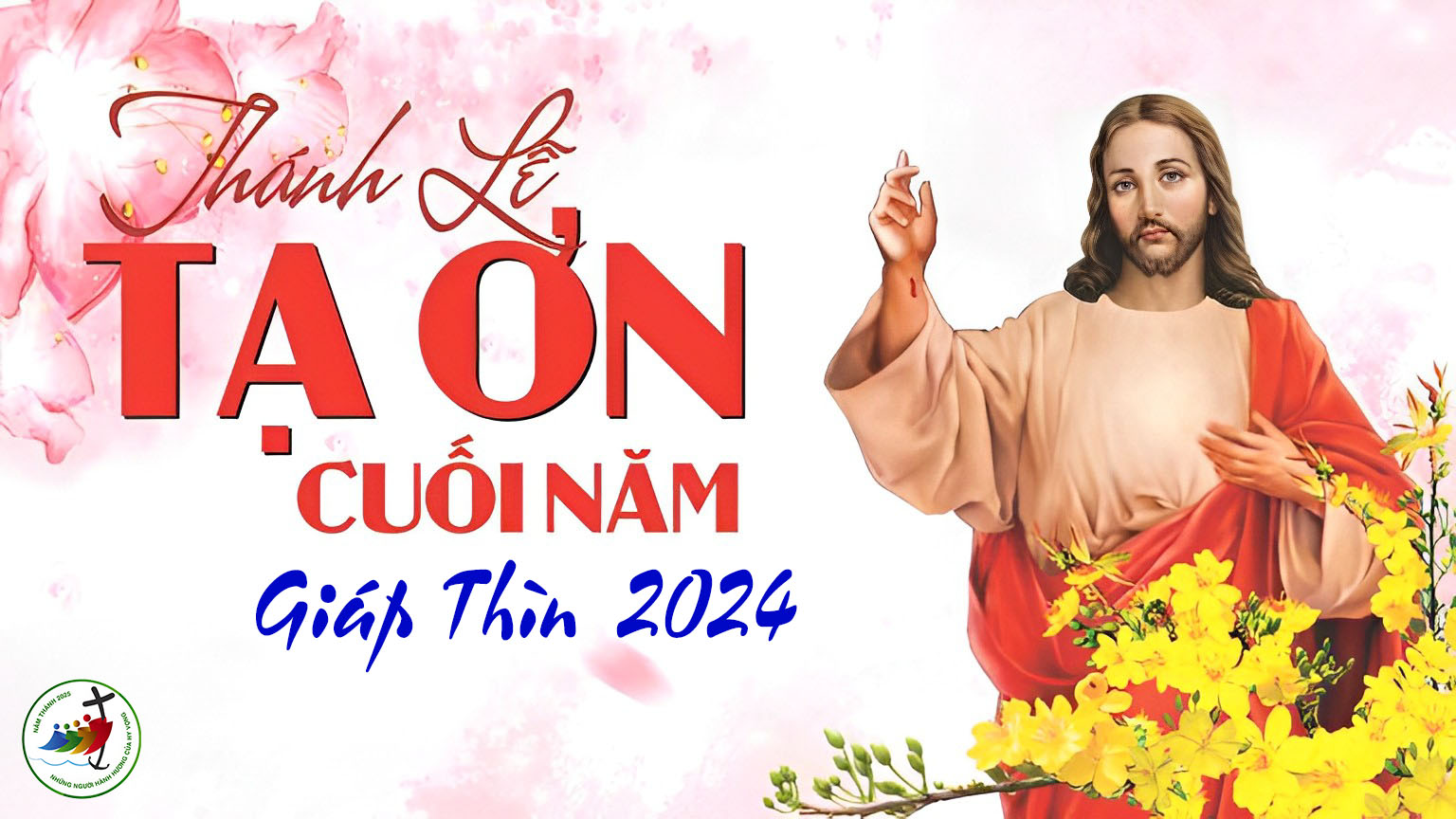 Ca Tiến LễTình Khúc Tri Ân 2Tri Văn Vinh
Đk: Xin dâng Chúa phút giây ngày qua. Nay xin khắc ghi ân tình Cha. Xin dâng Chúa tương lai ngày mai. Nay dâng Chúa khúc ca tạ ơn
Tk1: Bao nhiêu ngày tháng năm, cúi xin Ngài khấng ban hồng ân. Qua muôn ngàn hiểm nguy. Cánh tay Ngài chở che bênh đỡ. Trong gian khó khổ đau. Cúi xin Ngài khấng ban tình thương. Đường đời lúc gian nan. Cánh tay Ngài dẫn đưa bình an.
Đk: Xin dâng Chúa phút giây ngày qua. Nay xin khắc ghi ân tình Cha. Xin dâng Chúa tương lai ngày mai. Nay dâng Chúa khúc ca tạ ơn
Tk2: Khi ưu sầu lắng lo, cúi xin Ngài khấng ban hồng ân. Khi vui mừng ấm no. Cánh tay Ngài chở che bênh đỡ. Đường đời lúc đơn côi. Cúi xin Ngài khấng ban tình thương. Đường đời lúc yên hàn. Cánh tay Ngài dẫn đưa bình an.
Đk: Xin dâng Chúa phút giây ngày qua. Nay xin khắc ghi ân tình Cha. Xin dâng Chúa tương lai ngày mai. Nay dâng Chúa khúc ca tạ ơn
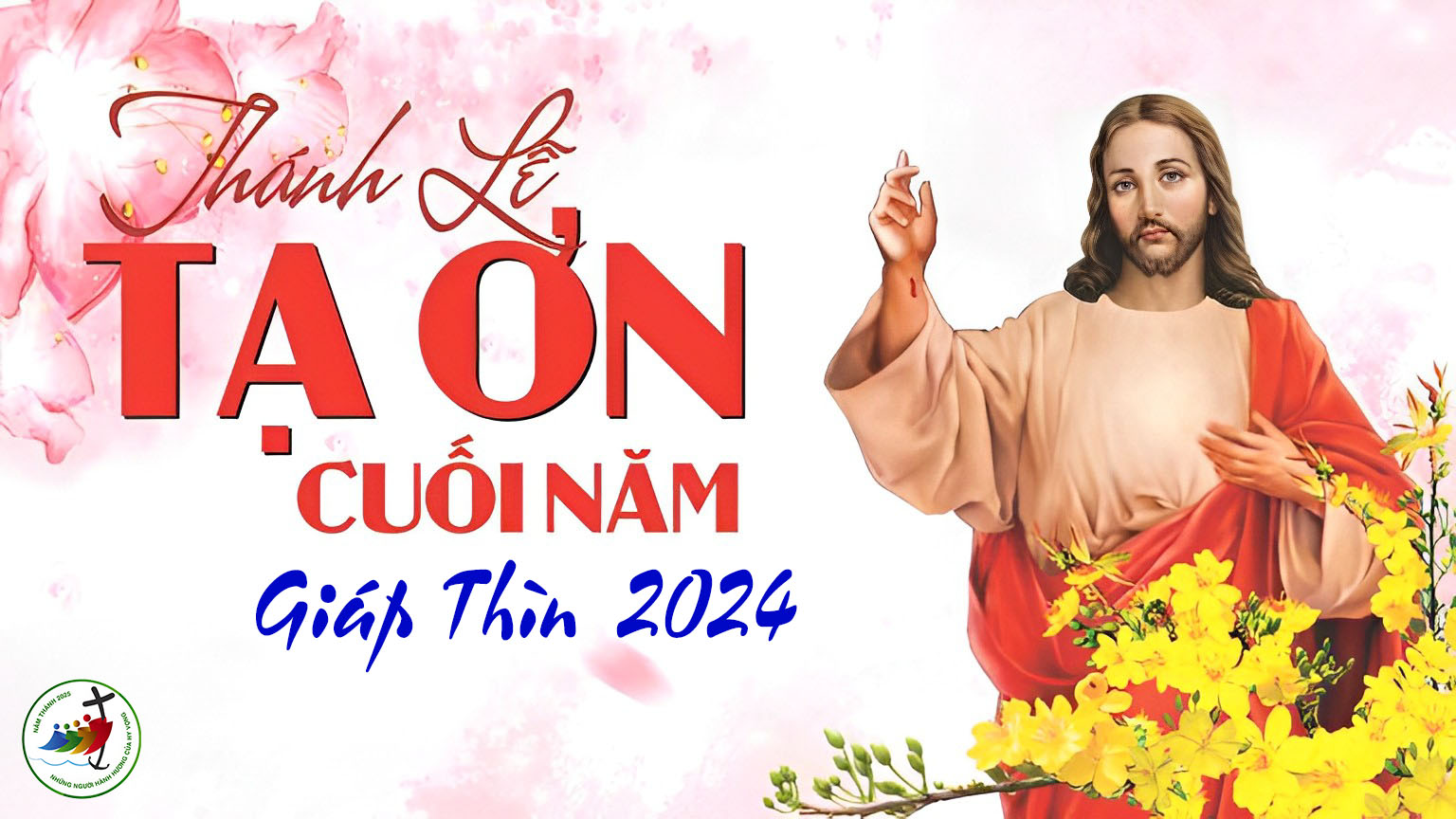 Ca Nguyện Hiệp LễCảm Tạ ChúaThái Nguyên
Tk1: Con cảm tạ Chúa vì ngày tháng khô héo mùa Đông, cuộc sống lây lất chờ mong rồi Xuân đến ấm nồng ban mai. Con cảm tạ Chúa vì bao nỗi thất bại đắng cay, để con nay nên dạn dày sương gió, để con nay có cuộc đời vững tin.
Đk: Tạ ơn Chúa cao sáng từ nhân, tạ ơn Chúa ban phát hồng ân, dìu con đi trong cuộc trần muôn lối. Dâng về Chúa đây trót cả đời con, để dệt nên như ca khúc tạ ơn, tạ ơn Chúa cho đến muôn ngàn đời.
Tk2: Con cảm tạ Chúa vì ngày tháng gay gắt Hạ sang, cuộc sống chê chán buồn than rồi Thu đến mát rượi tâm can. Con cảm tạ Chúa vì đời đã khinh thường ghét ghen, để con nay không còn sợ gai chướng, để con nay biết khiêm nhường mến thương.
Đk: Tạ ơn Chúa cao sáng từ nhân, tạ ơn Chúa ban phát hồng ân, dìu con đi trong cuộc trần muôn lối. Dâng về Chúa đây trót cả đời con, để dệt nên như ca khúc tạ ơn, tạ ơn Chúa cho đến muôn ngàn đời.
Tk3: Con cảm tạ Chúa vì nhiều lúc cuộc sống cuồng quay, tâm trí mê đắm cuồng say để yêu quý an bình hôm nay. Con cảm tạ Chúa vì đời sống vẫn đầy khó khăn, luyện cho con nên bền lòng kiên nhẫn, dạy cho con biết sẵn sàng dấn thân.
Đk: Tạ ơn Chúa cao sáng từ nhân, tạ ơn Chúa ban phát hồng ân, dìu con đi trong cuộc trần muôn lối. Dâng về Chúa đây trót cả đời con, để dệt nên như ca khúc tạ ơn, tạ ơn Chúa cho đến muôn ngàn đời.
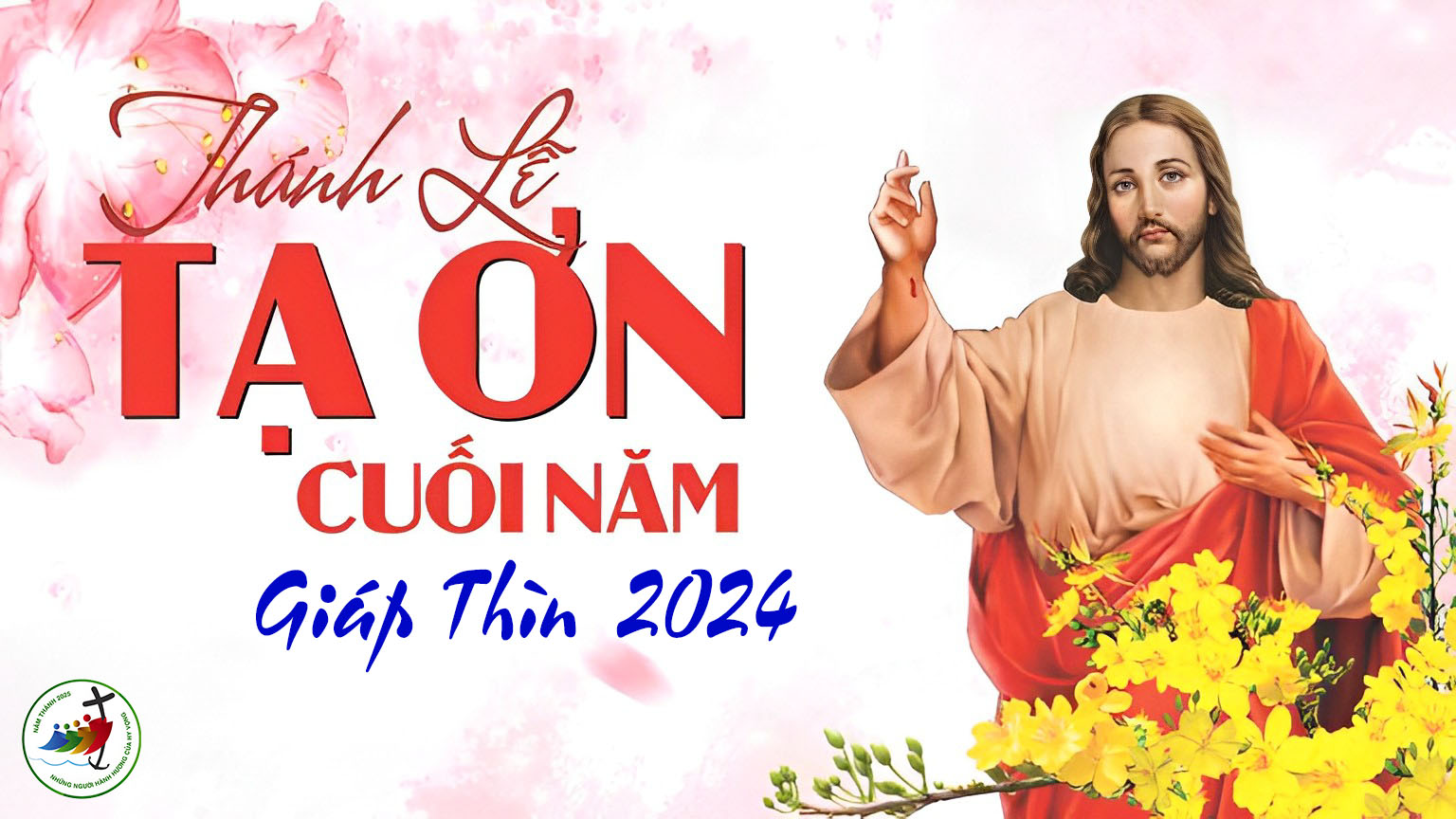 Ca Nguyện Hiệp LễTình Khúc Cảm TạTrầm Hương
Đk: Con chỉ muốn hát lên, hát lên, một bài tình khúc tạ ơn.
Tk1: Con cảm tạ Chúa vì ngày tháng khô héo mùa Đông, cuộc sống lây lất chờ mong rồi Xuân đến ấm nồng ban mai. Con cảm tạ Chúa vì bao nỗi thất bại đắng cay, để con nay nên dạn dày sương gió, để con nay có cuộc đời vững tin.
Đk: Con chỉ muốn hát lên, hát lên, một bài tình khúc tạ ơn.
Tk2: Ân tình của Chúa thiết tha nào hơn Manna từ trời, dưỡng nuôi hồn con tim con như chạm vào bến bờ hạnh phúc, con muốn nói lên rằng con yêu Chúa, con muốn ca khen lòng thương xót Chúa, trong nắng xuân sang hay khi gió đông về.
Đk: Con chỉ muốn hát lên, hát lên, một bài tình khúc tạ ơn.
Tk3: No đầy hạnh phúc Bánh Thiêng Ngài ban con xin trọn đời khắc ghi hồng ân, ra đi gieo lời Ngài, dẫu đời sương gió. Luôn biết hy sinh vì tình yêu Chúa, luôn biết kiên trung dù muôn thách đố, luôn biết an vui khi không chỗ tựa đầu.
Đk: Con chỉ muốn hát lên, hát lên, một bài tình khúc tạ ơn.
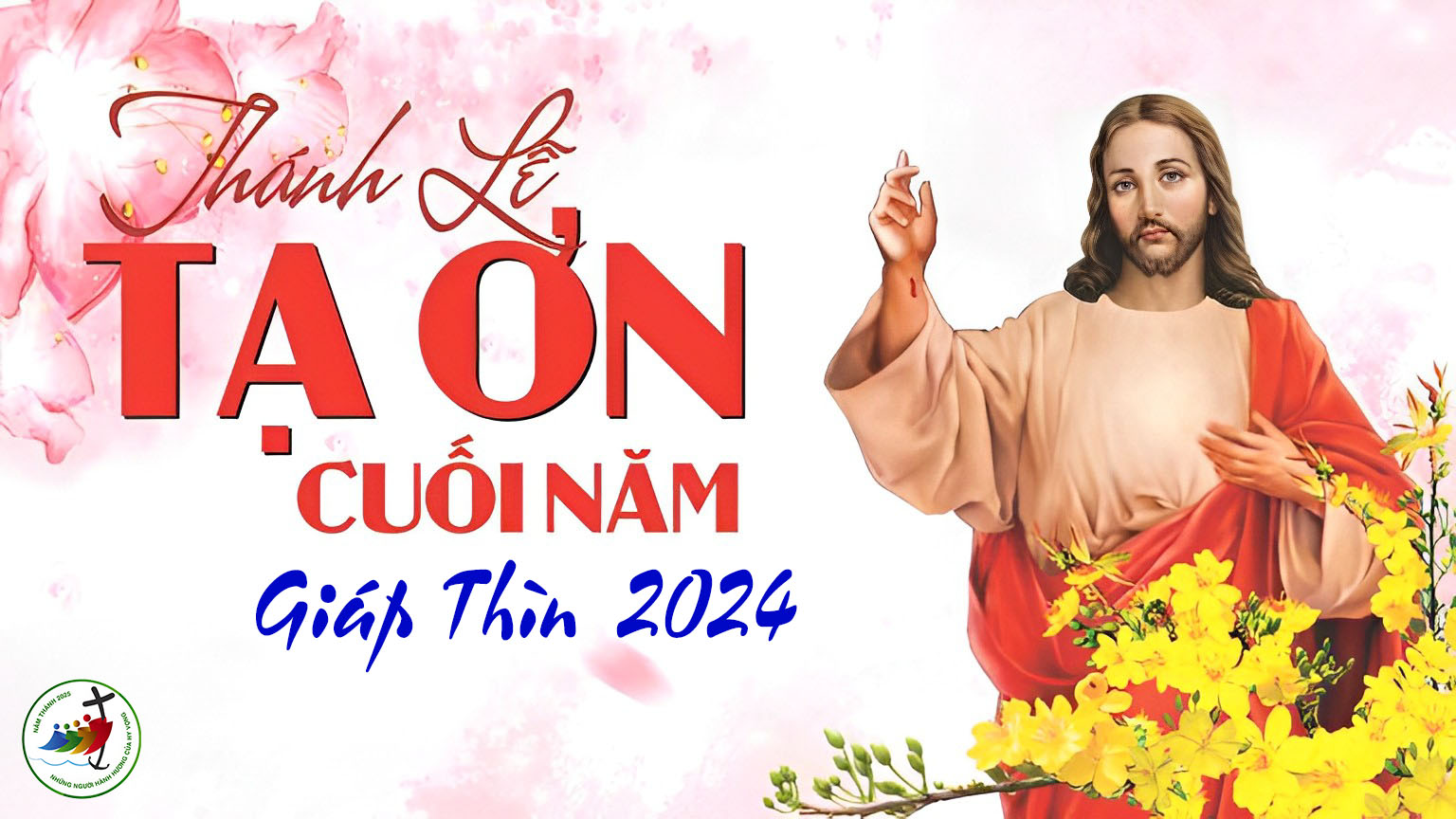 Ca Nguyện Hiệp LễMùa Xuân Ước MơNgọc Linh
Tk1: Mùa xuân mơ ước đã đến đây rồi. Mùa xuân ân phúc đã đến ngang trời. Kìa muôn tia nắng thắm tô cuộc đời. Lắng nghe nhịp sống đang dâng tràn mọi nơi. Mùa xuân ánh sáng đã gieo xuống đời. Mùa xuân Cứu Thế thắm trong tim nào. Nào ai hờ hững hãy mau quay về. Hát lên người ơi ngàn khúc ca yêu đời.
Đk: Tạ ơn Chúa đã ban mùa xuân cho cuộc đời tiếng ca đầy vơi. Tạ ơn Chúa đã ban hồng ân cho muôn người chứa chan niềm vui.
Tk2: Mùa xuân thay lá, lá xanh xanh rì. Mùa xuân theo gió, gió bay bay về. Lòng ai thao thức đón xuân qua đây. Khúc ca tình mến dâng ngợp trời trời mây. Mùa xuân bừng sáng giữa đêm đông trường. Mùa xuân Thiên Quốc đắm say trong hồn. Mùa xuân vĩnh viễn sẽ không phai tàn. Ngước trông trời cao lòng đón xuân Thiên Đàng.
Đk: Tạ ơn Chúa đã ban mùa xuân cho cuộc đời tiếng ca đầy vơi. Tạ ơn Chúa đã ban hồng ân cho muôn người chứa chan niềm vui.
Tk3: Ngày xuân dâng Chúa ước mơ thắm mầu. Dệt muôn câu hát ý thơ rộn ràng. Nguyện xin Thiên Chúa dẫn đưa trên đường. Kiếp người nồng thắm muôn hương trời dịu êm. Thời gian lớp lớp lặng trôi đi hoài. Mùa xuân nối tiếp đến trong cuộc đời. Buồn vui kiếp sống lắng theo giòng đời. Tháng năm đổi thay tình mãi không thay rời.
Đk: Tạ ơn Chúa đã ban mùa xuân cho cuộc đời tiếng ca đầy vơi. Tạ ơn Chúa đã ban hồng ân cho muôn người chứa chan niềm vui.
Tk4: Mùa xuân mơ ước đã đến đây rồi. Mùa xuân ân phúc đã đến ngang trời. Kìa muôn tia nắng thắm tô cuộc đời. Lắng nghe nhịp sống đang dâng tràn mọi nơi. Mùa xuân ánh sáng đã gieo xuống đời. Mùa xuân Cứu Thế thắm trong tim nào. Nào ai hờ hững hãy mau quay về. Hát lên người ơi ngàn khúc ca yêu đời.
Đk: Tạ ơn Chúa đã ban mùa xuân cho cuộc đời tiếng ca đầy vơi. Tạ ơn Chúa đã ban hồng ân cho muôn người chứa chan niềm vui.
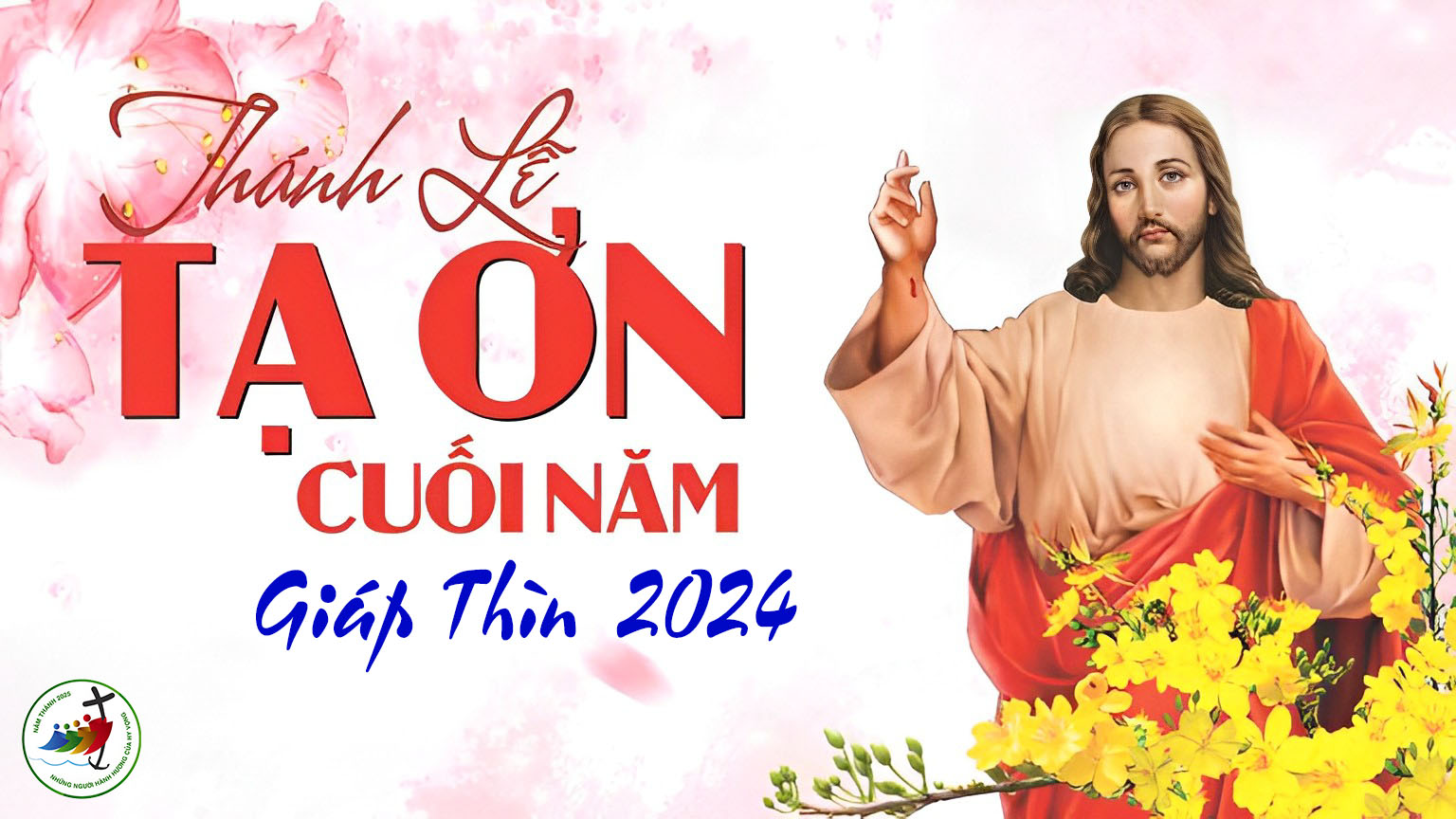 Ca Kết LễXin Chúa Bên ConGiang Tâm
Tk1: Thời gian mãi trôi dần theo tháng ngày chóng tàn trần gian. Trọn thân kiếp con người như gió thoảng bóng mây bên trời. Mọi thứ sẽ phai nhòa chỉ một mình Chúa mãi trường tồn. Nguyện theo Chúa mỗi ngày, nguyện trung thành theo Chúa trọn đời.
Đk: Con xin Chúa bên con tháng ngày con sống trong đời. Với ước mong thuộc về Chúa phó thác đời sống trong tay Ngài.
Tk2: Ngày đông giá lui dần cho tiết xuân thắm tươi trần gian. Hè nắng cháy cũng tàn tới sắc thu phủ vây đất trời. Đời sống kiếp lữ hành nhiều gánh nặng chất kín đôi vai. Nguyện cất bước theo Ngài về quê trời vui hát muôn đời.
Đk: Con xin Chúa bên con tháng ngày con sống trong đời. Với ước mong thuộc về Chúa phó thác đời sống trong tay Ngài.
Tk3:  Nài xin Chúa ở cùng trong những ngày bão bùng trần gian. Vượt qua những nguy nan cất tiếng ca hỉ hoan rạng ngời. Vì có Chúa trong đời vượt qua nhiều khốn khó đau thương, niềm tin sáng đêm trường đường về trời nguy khó coi thường.
Đk: Con xin Chúa bên con tháng ngày con sống trong đời. Với ước mong thuộc về Chúa phó thác đời sống trong tay Ngài.
Tk4: Tạ ơn Chúa muôn vàn những tháng năm Chúa thương tặng ban. Tình yêu mến ngút ngàn Chúa đã thương khấng ban cho đời. Đời con sống mỗi ngày là nỗi niềm kính mến tin yêu. Dù đau khổ trăm chiều vẫn trọn tình vui sướng an bình.
Đk: Con xin Chúa bên con tháng ngày con sống trong đời. Với ước mong thuộc về Chúa phó thác đời sống trong tay Ngài.
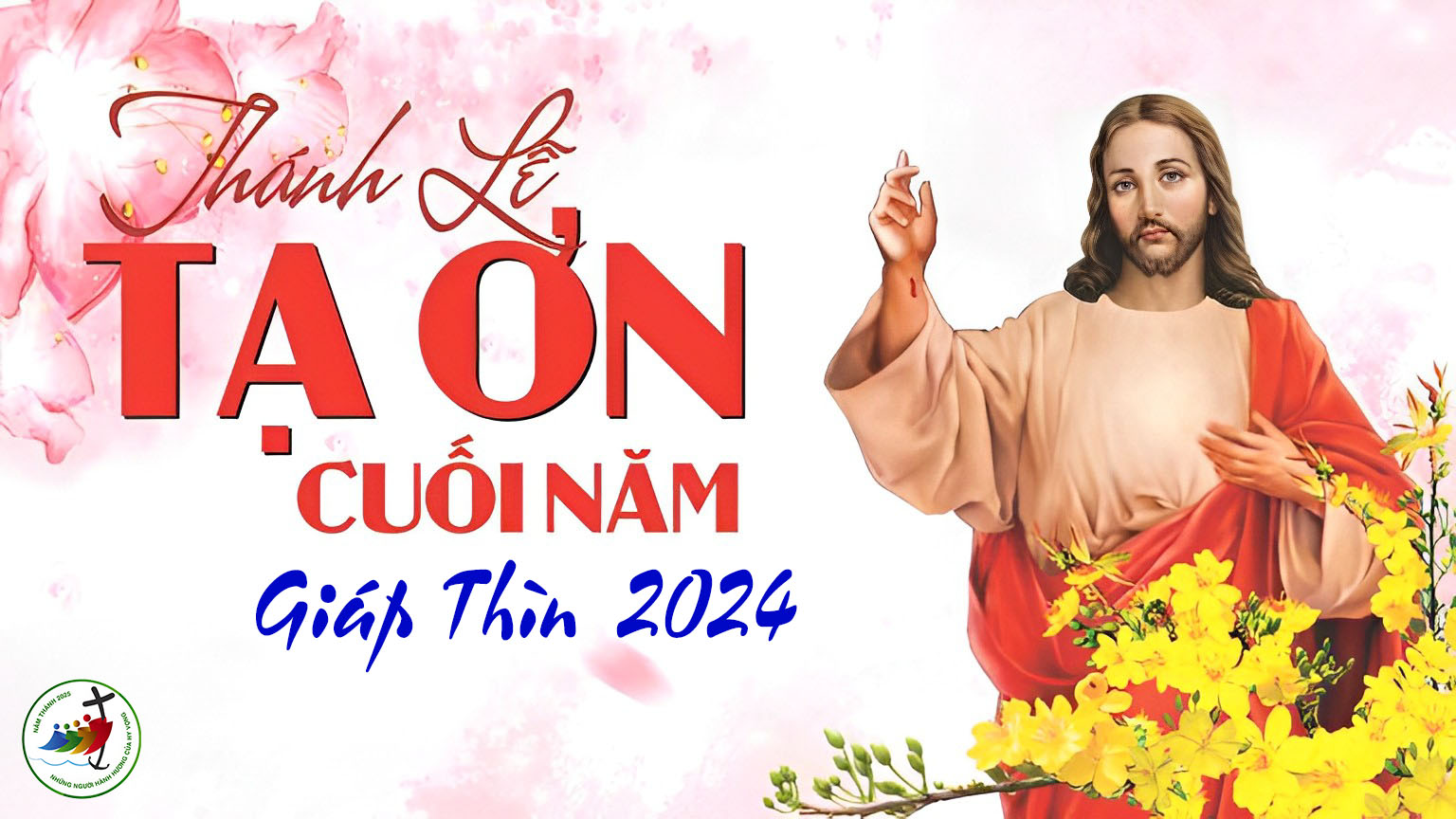 Ca Kết LễTạ ơn Chúa XuânTigôn
Tk1: Nhìn cánh én chao nghiêng, những cánh én báo tin mùa xuân về. Những đóa mai vàng khoe sắc thắm lung linh màu nắng. Con tìm đến Chúa là Mùa Xuân thắm tươi cho đời. Dâng hết ưu tư một năm cũ với bao buồn vui. Dâng lời tạ ơn một năm mới thánh ân dư tràn. Khắp chốn khang an cùng vui đón Chúa Xuân huy hoàng.
Đk: Tạ ơn Thiên Chúa đã cho xuân tươi nồng nàn, khắp nơi ca vang rộn ràng: Xuân về bình an! Nguyện xin Thiên Chúa khứng ban ơn thiêng nhiệm mầu, xóa tan đau thương lụy sầu. Chúa Xuân đã về.
Tk2: Chào ánh nắng xuân tươi tỏa hơi ấm phá tan ngàn giá băng. Tiếng pháo reo vui, đàn em bé tung tăng mừng xuân. Trước thềm năm mới, đoàn con đến chúc khen danh Ngài. Xin Chúa thương ban một năm mới ấm no bình an. Gia đình hạnh phúc và luôn sống mến yêu thuận hòa. Thôn xóm vui ca tình yêu Chúa thiết tha đậm đà.
Đk: Tạ ơn Thiên Chúa đã cho xuân tươi nồng nàn, khắp nơi ca vang rộn ràng: Xuân về bình an! Nguyện xin Thiên Chúa khứng ban ơn thiêng nhiệm mầu, xóa tan đau thương lụy sầu. Chúa Xuân đã về.
Tk3: Ngày sáu khắc trôi qua, từng giây phút Chúa quan phòng an bài. Đông qua Xuân về: cây thay lá đơm bông chào xuân. Con thầm nguyện ước một mùa xuân sẽ không phai tàn. Bởi Chúa chính là Mùa Xuân Mới bước qua thời gian. Xin dạy con biết từng giây phút mãi luôn chu toàn. Yêu Chúa yêu người, niềm tin mến thắp lên cho đời.
Đk: Tạ ơn Thiên Chúa đã cho xuân tươi nồng nàn, khắp nơi ca vang rộn ràng: Xuân về bình an! Nguyện xin Thiên Chúa khứng ban ơn thiêng nhiệm mầu, xóa tan đau thương lụy sầu. Chúa Xuân đã về.
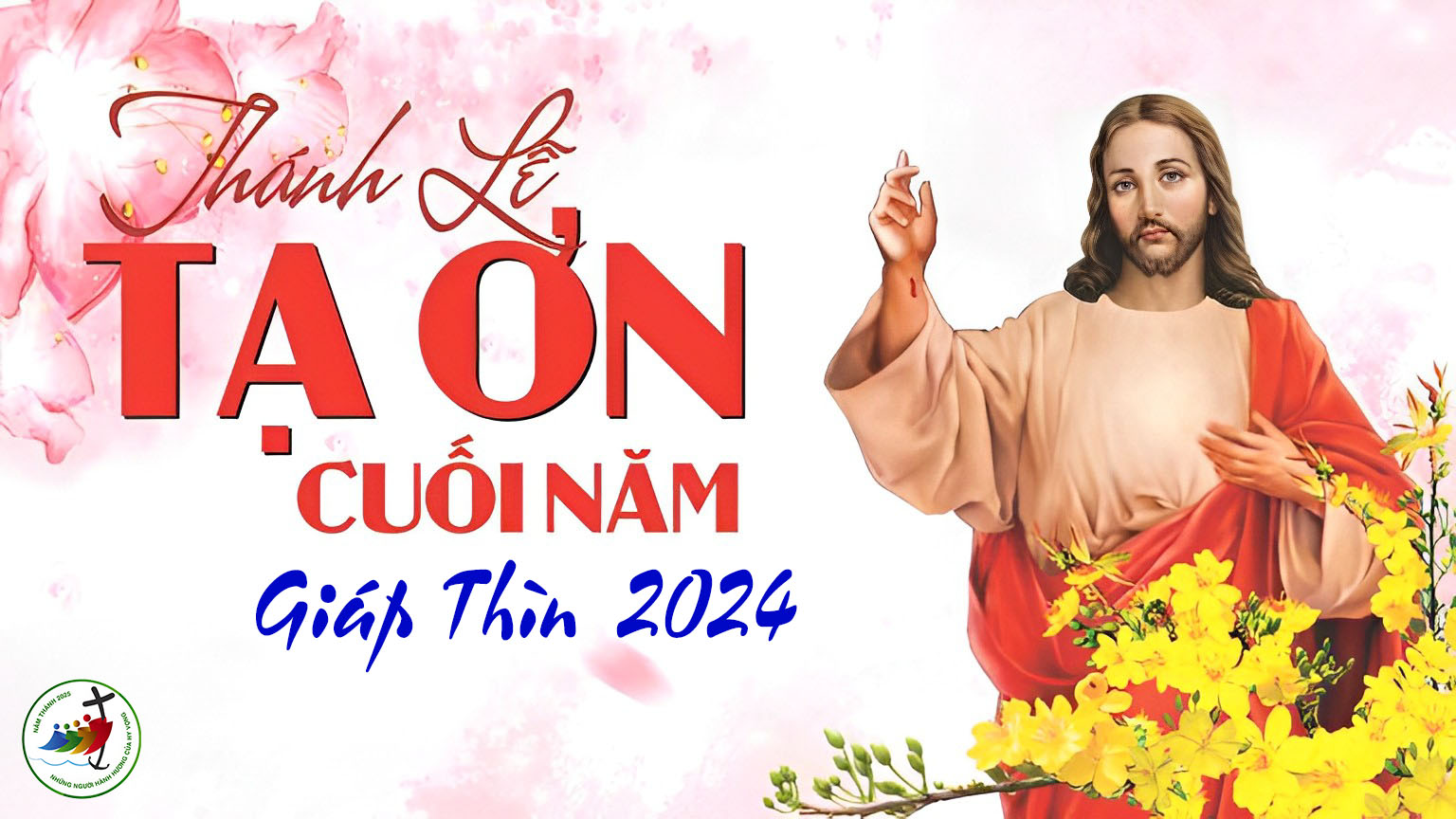 Ca Kết LễXuân Đã Về ĐâyMi Trầm
Đk: Xuân đã về đây muôn người hoà vang khúc ca. Xuân đã về đây muôn nhà tạ ơn Thiên Chúa. Rộn ràng mừng Chúa, Chúa tể đất trời khắp nơi. Rộn ràng mừng Chúa, Chúa tể suối nguồn thánh ân.
Tk1: Xuân nay về rồi ta dâng câu hát mừng. Xuân nay về rồi vang lên muôn lời chúc. Mừng chúc nầy Chúa Xuân. Ngài tuôn đổ thánh ân dìu bước người thế trần đi trong bình an.
Đk: Xuân đã về đây muôn người hoà vang khúc ca. Xuân đã về đây muôn nhà tạ ơn Thiên Chúa. Rộn ràng mừng Chúa, Chúa tể đất trời khắp nơi. Rộn ràng mừng Chúa, Chúa tể suối nguồn thánh ân.
Tk2: Muôn hoa rực màu tôn vinh Vua đất trời. Chúa tể mọi loài hôm nay muôn đời mãi. Nào ta cùng hát lên, hợp tiếng cùng chúc khen tình Chúa vẫn thắm tươi khắp chốn mọi nơi.
Đk: Xuân đã về đây muôn người hoà vang khúc ca. Xuân đã về đây muôn nhà tạ ơn Thiên Chúa. Rộn ràng mừng Chúa, Chúa tể đất trời khắp nơi. Rộn ràng mừng Chúa, Chúa tể suối nguồn thánh ân.